Desafio ASS 2022/2023
“Receitas Sustentáveis, têm Tradição”
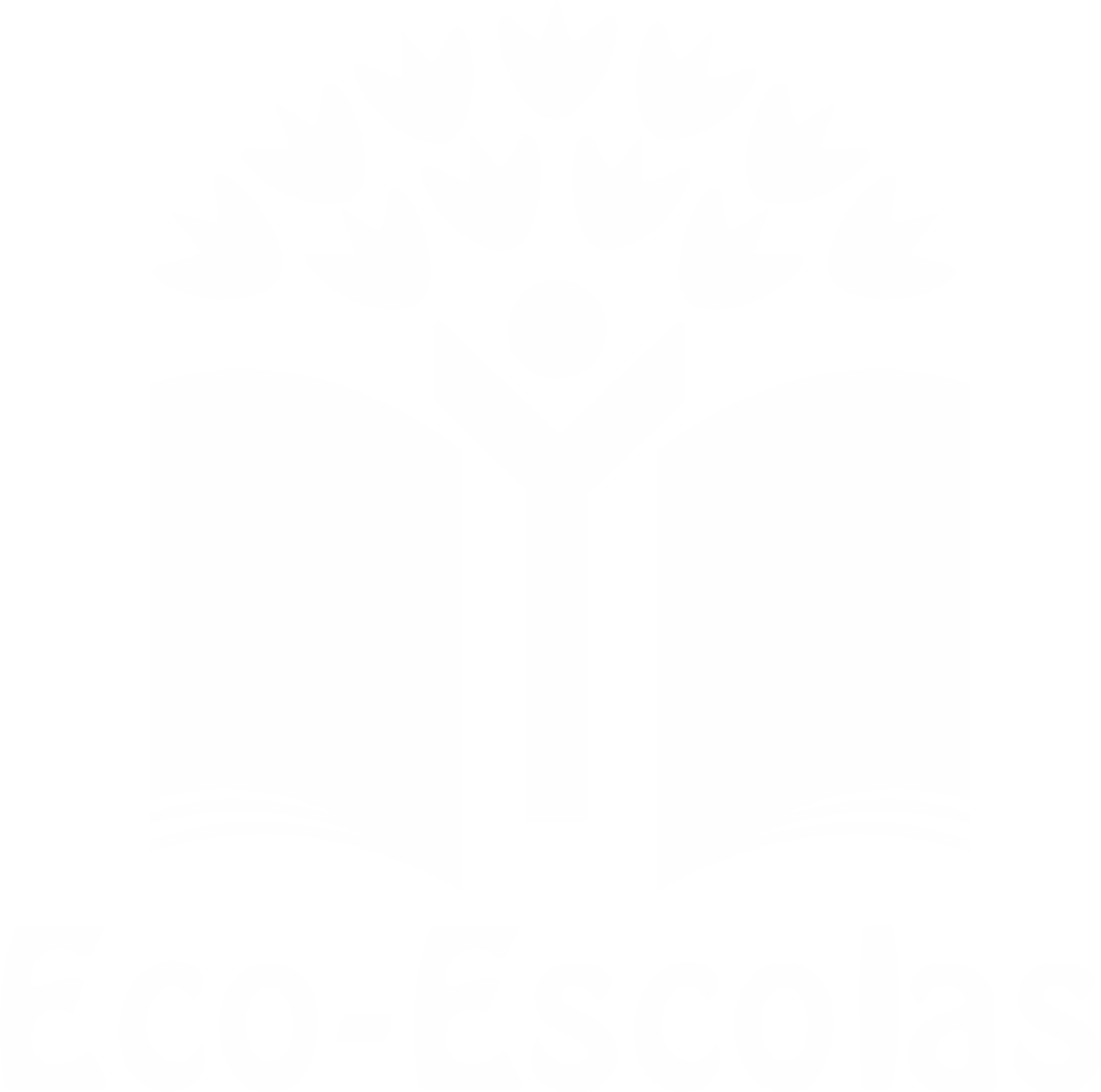 TÍTULO DA RECEITA: Sopas de Sarapatel – Sopa de miúdos
INGREDIENTES:
Azeite
Alho
Cebola
Louro
Molho de salsa
Sal
Colorau
Vinagre
Miudezas do borrego – “Fressuras” (coração, pulmões, 
fígado, língua, rim) 
Sangue Cozido
Pão alentejano (de preferência já duro)
Água 
Laranja
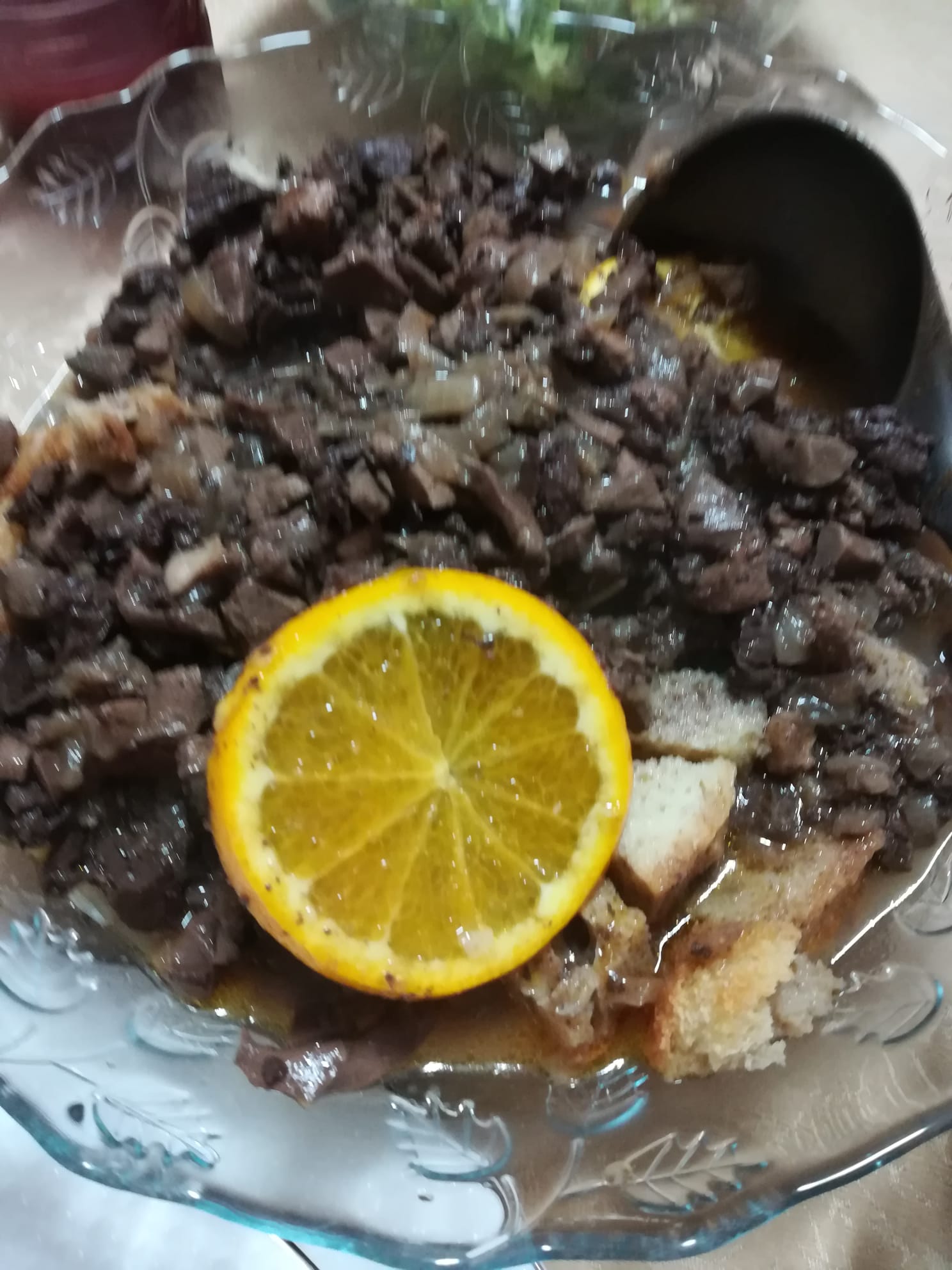 https://alimentacaosaudavelesustentavel.abaae.pt/receitas-sustentaveis/
Desafio ASS 2022/2023
“Receitas Sustentáveis, têm Tradição”
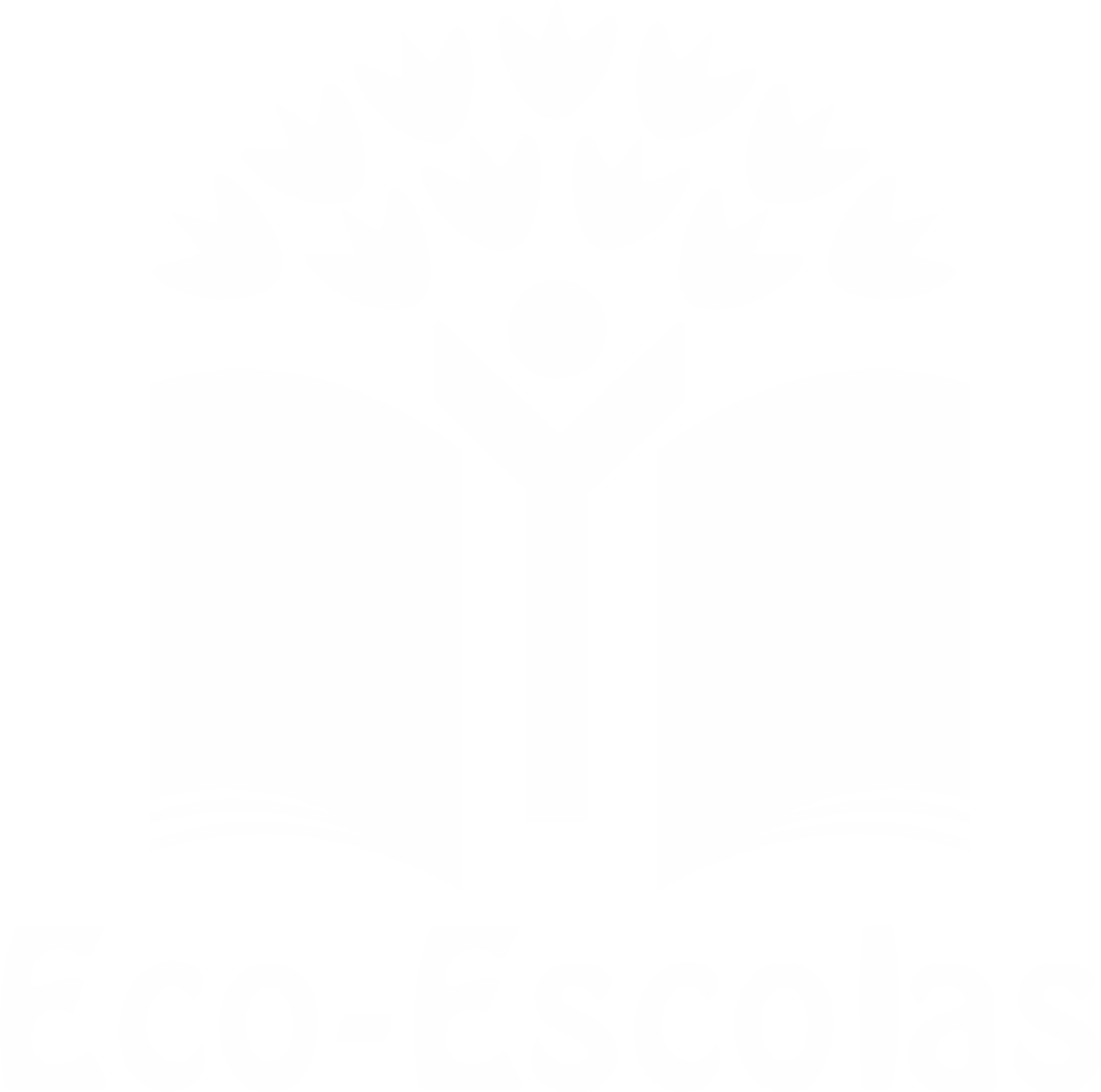 PROCEDIMENTOS:
1º) 
Depois de se matar o borrego, desmancha-se o mesmo.
Cortam-se as “fressuras” do borrego em pedacinhos para depois 
refogar. 





2º) Leva-se ao lume o azeite, com as cebolas e os alhos e 
junta-se logo o louro. Coze-se tudo em lume brando até que a 
cebola esteja translúcida.
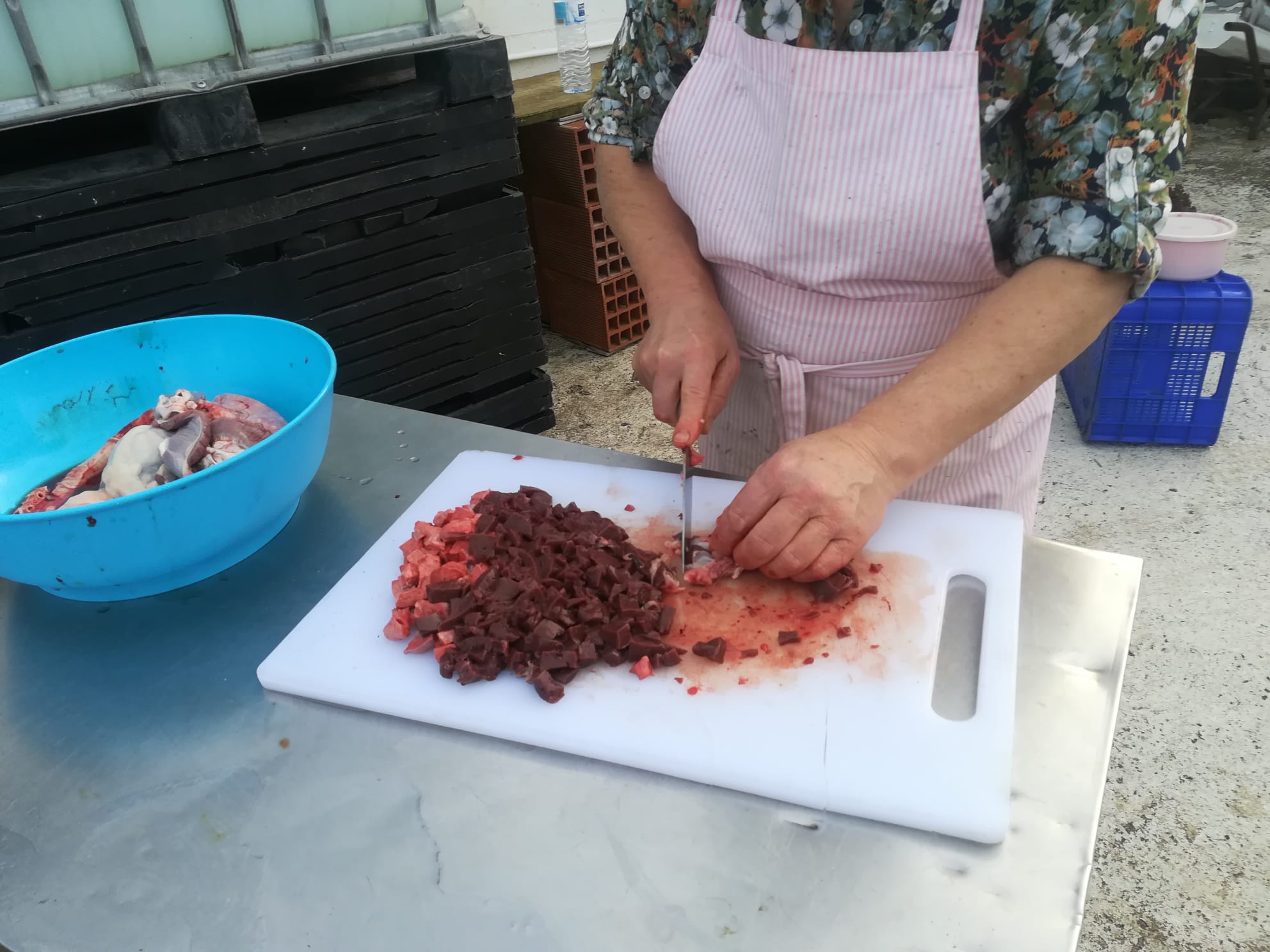 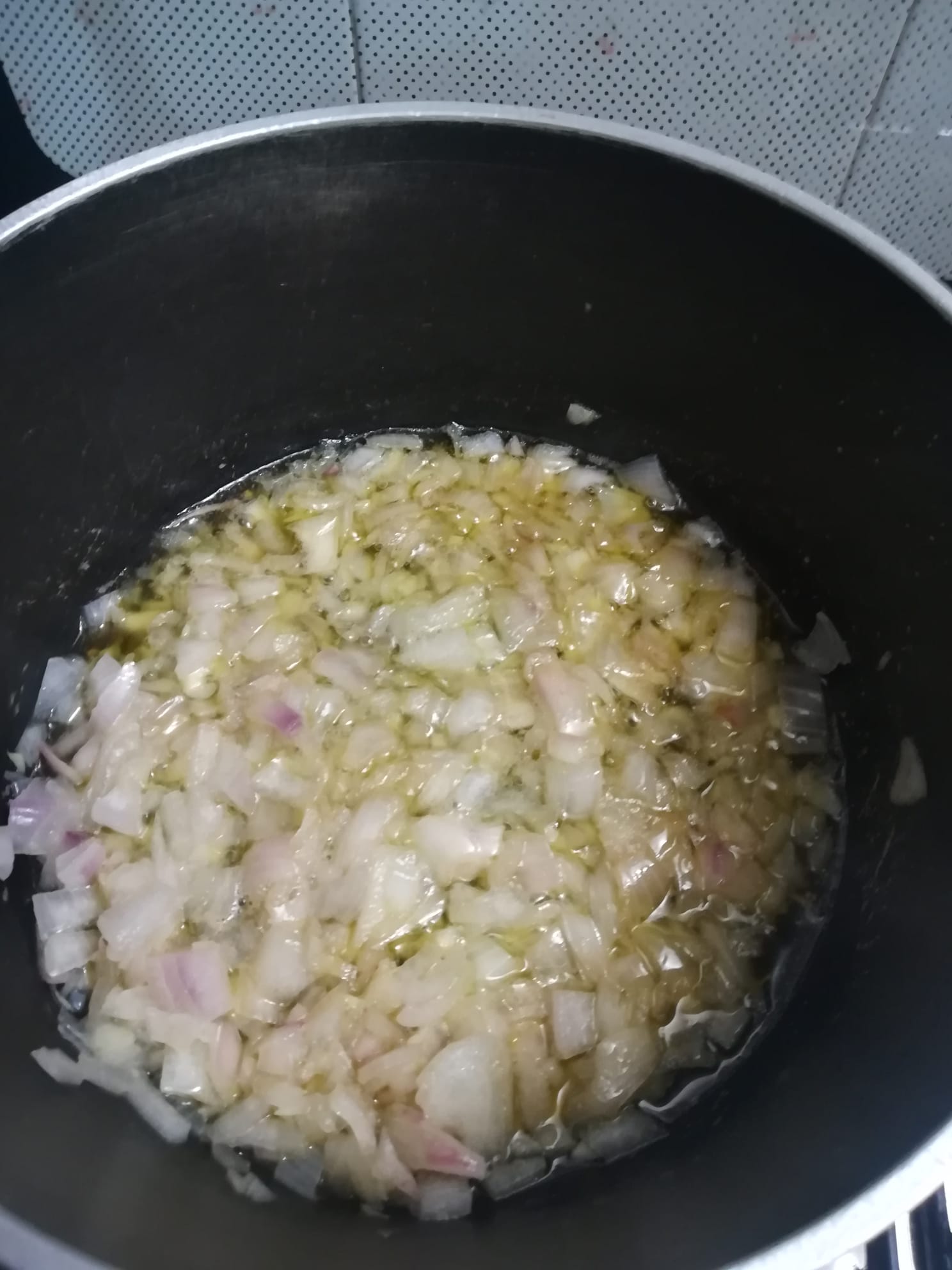 https://alimentacaosaudavelesustentavel.abaae.pt/receitas-sustentaveis/
Desafio ASS 2022/2023
“Receitas Sustentáveis, têm Tradição”
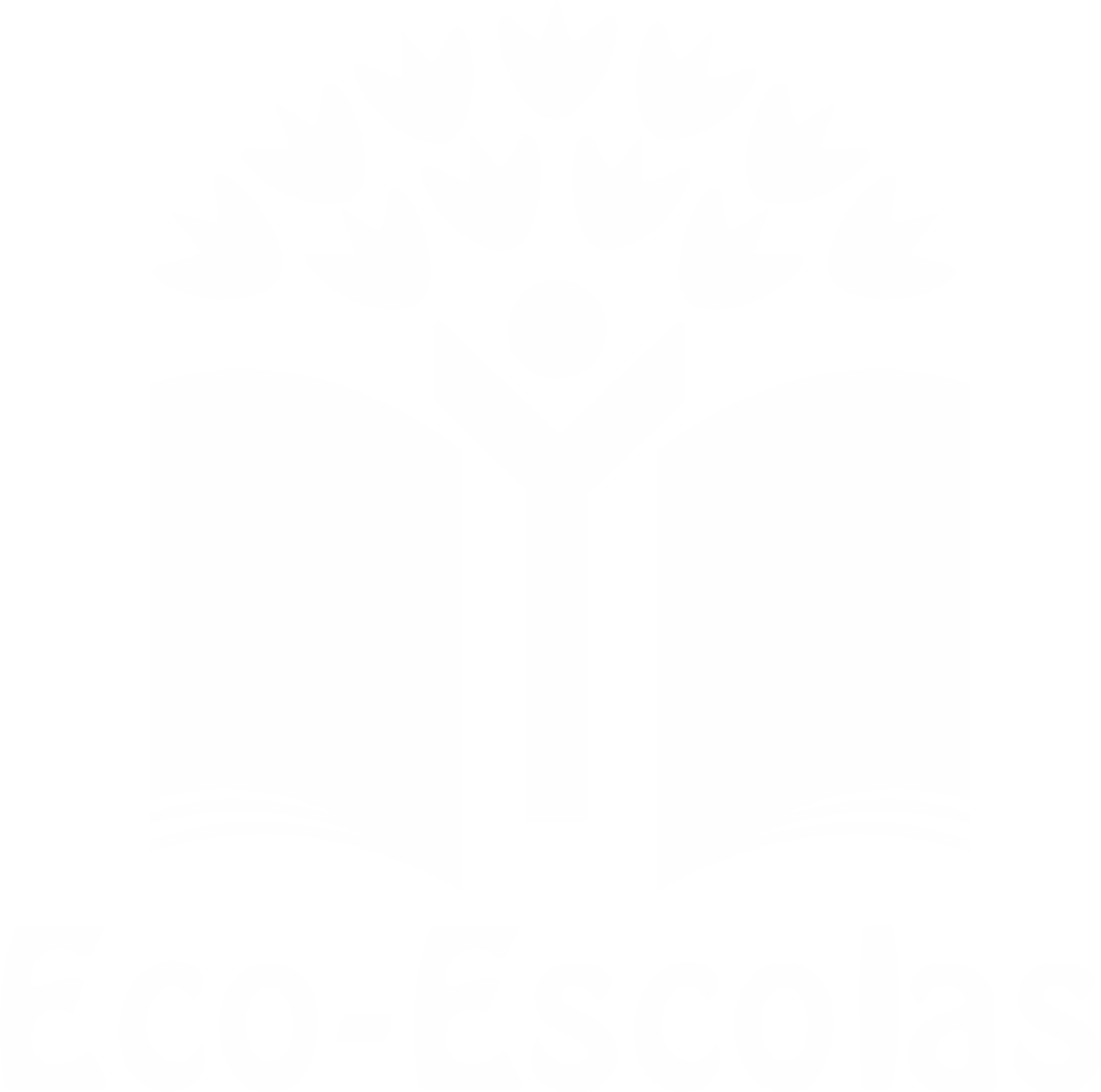 PROCEDIMENTOS:
3º) Quando a cebola estiver translúcida,  juntam-se as “fressuras” 
(já migadas) com sal e o molho da salsa, deixa-se cozinhar mais 
um pouco até que a carne mude de cor. 





4º) Depois de ferver mais um pouco sempre em lume brando, 
junta-se o colorau e 1 litro e meio de água. 
Já na fase mais final (se a família gostar) adiciona-se o sangue cozido. 
Deixa-se ferver até estar tudo bem cozido (cerca de 10 minutos), 
habitualmente retira-se a salsa e tempera-se também com um pouco
 de vinagre 2 ou 3 minutos antes de estar terminado.
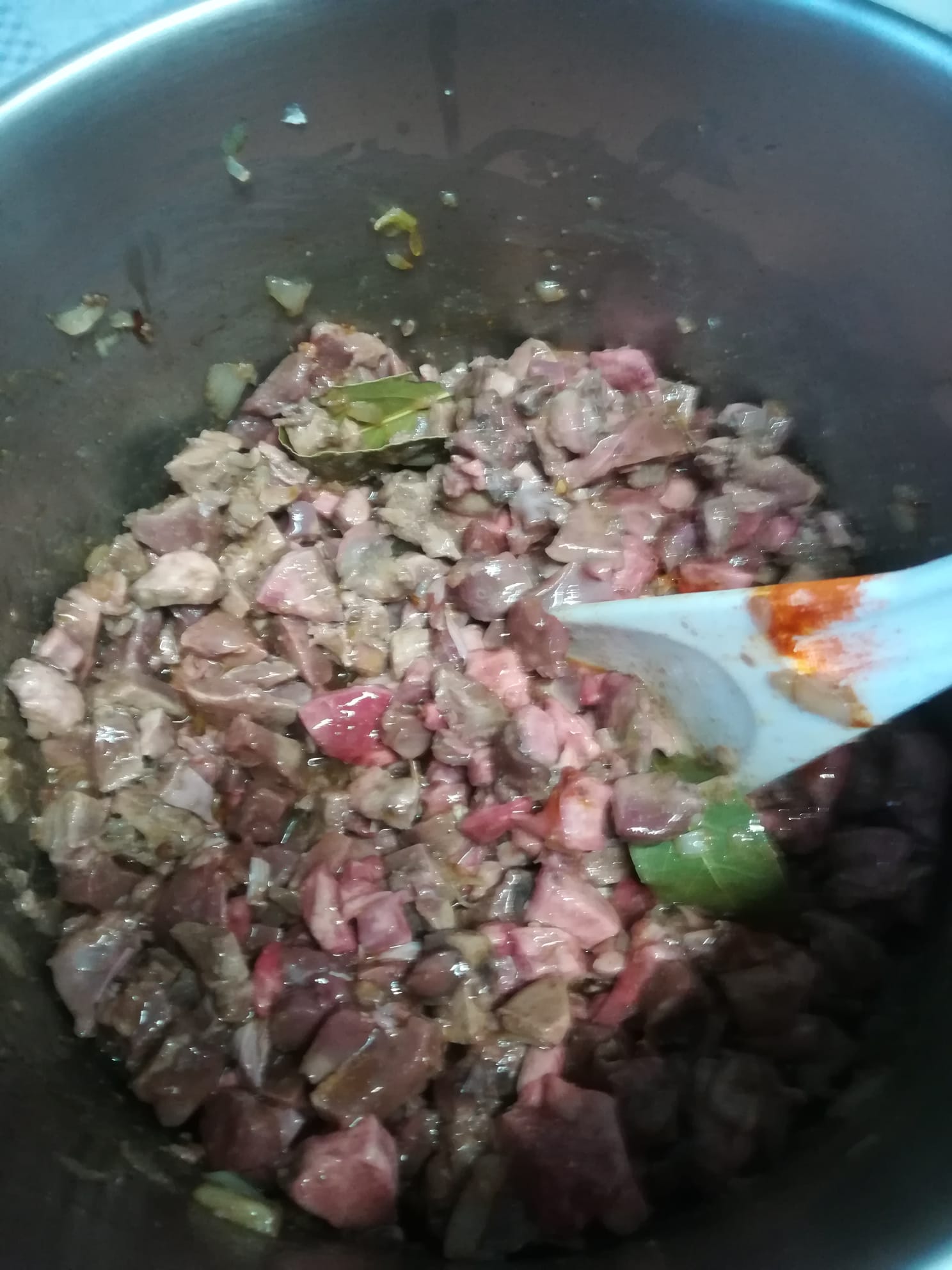 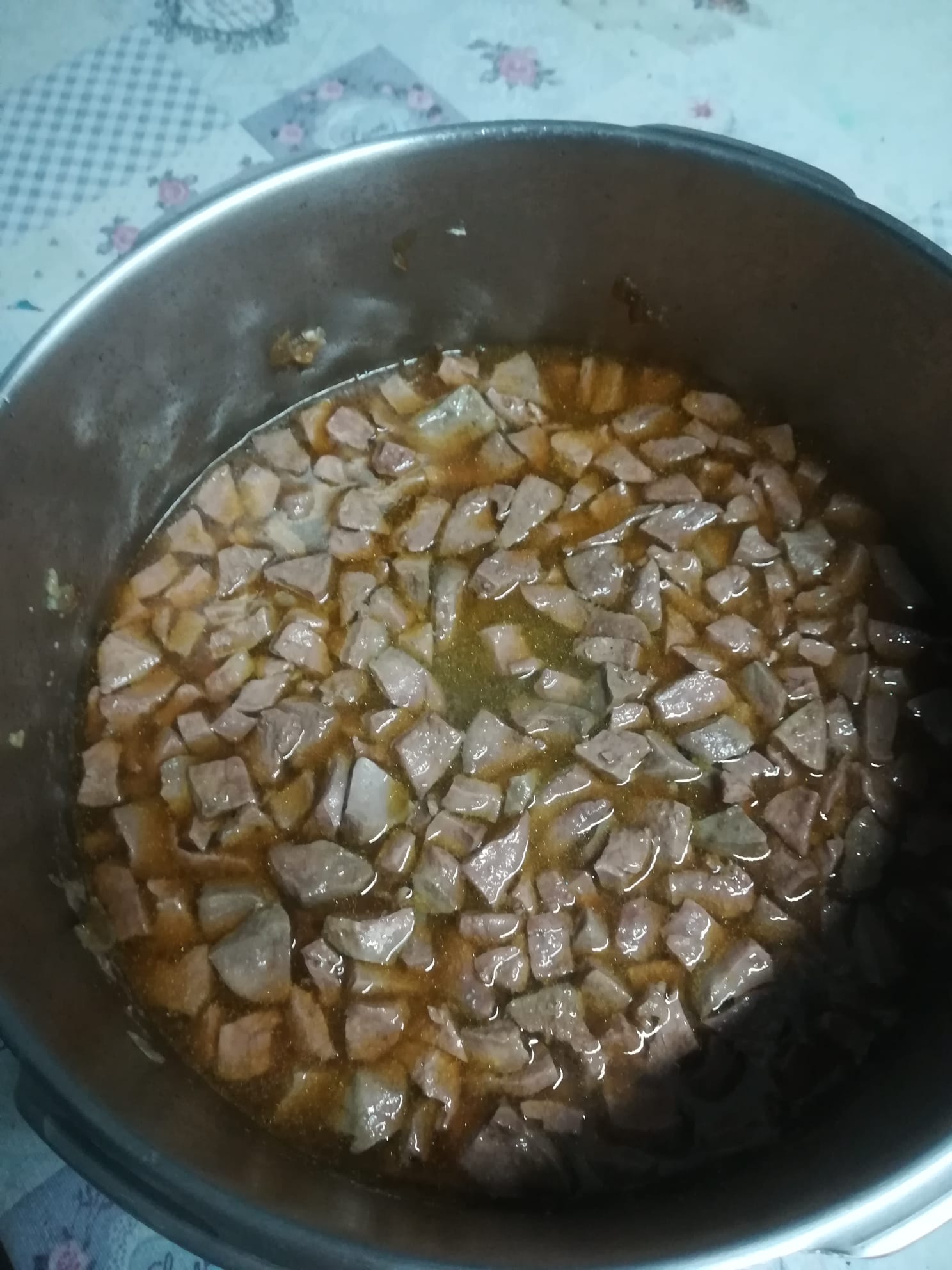 https://alimentacaosaudavelesustentavel.abaae.pt/receitas-sustentaveis/
Desafio ASS 2022/2023
“Receitas Sustentáveis, têm Tradição”
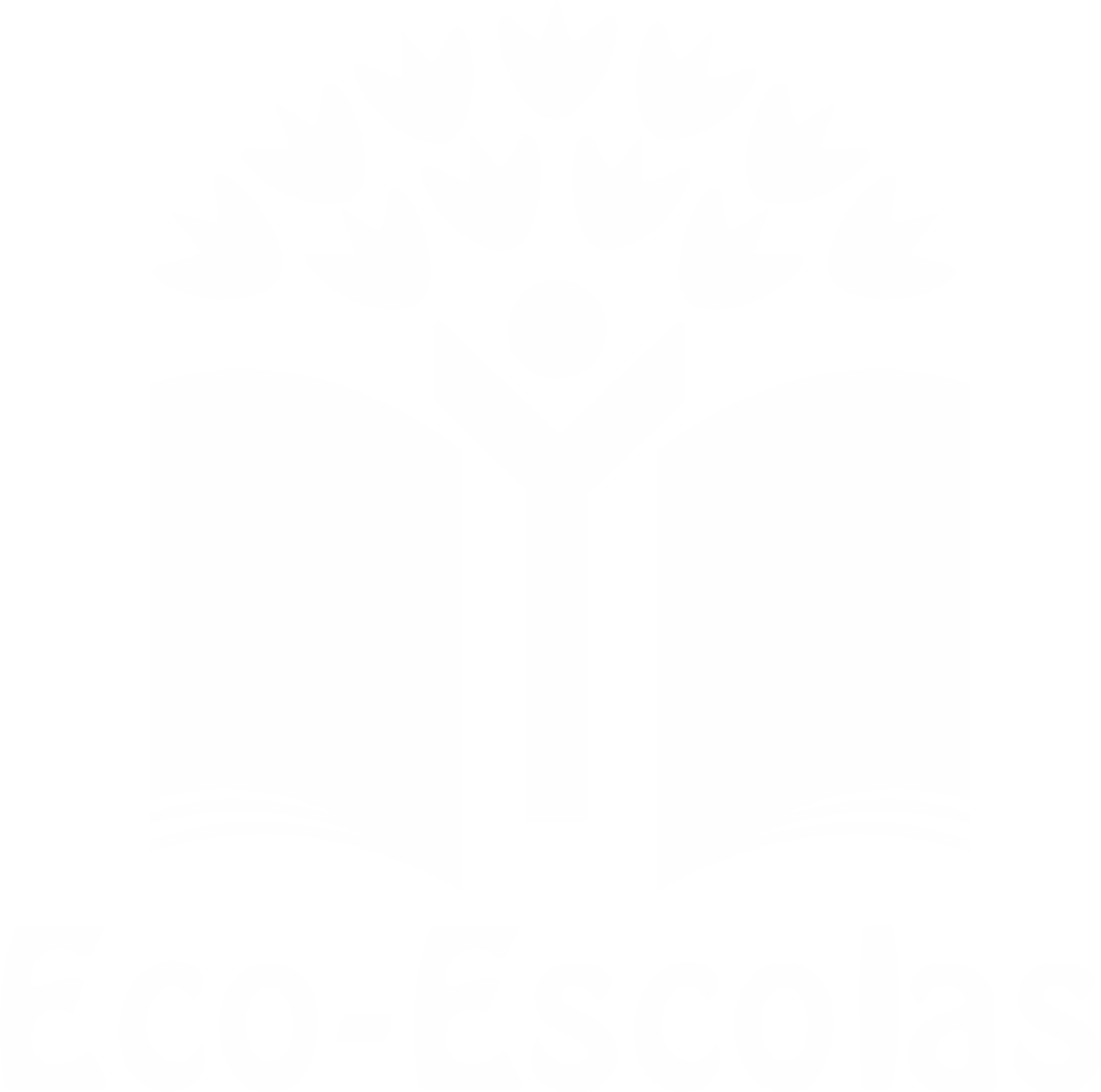 PROCEDIMENTOS:
5º) Entretanto, cortam-se fatias de pão alentejano, 
que se dispõem numa terrina grande ou em várias tigelas
pequenas (ou mesmo já nos pratos individuais).






6º) O pão é depois coberto, imediatamente
antes de se iniciar a refeição, com a carne e 
tudo bem regado com o molho. 
Por cima, colocam-se as rodelas de laranja.
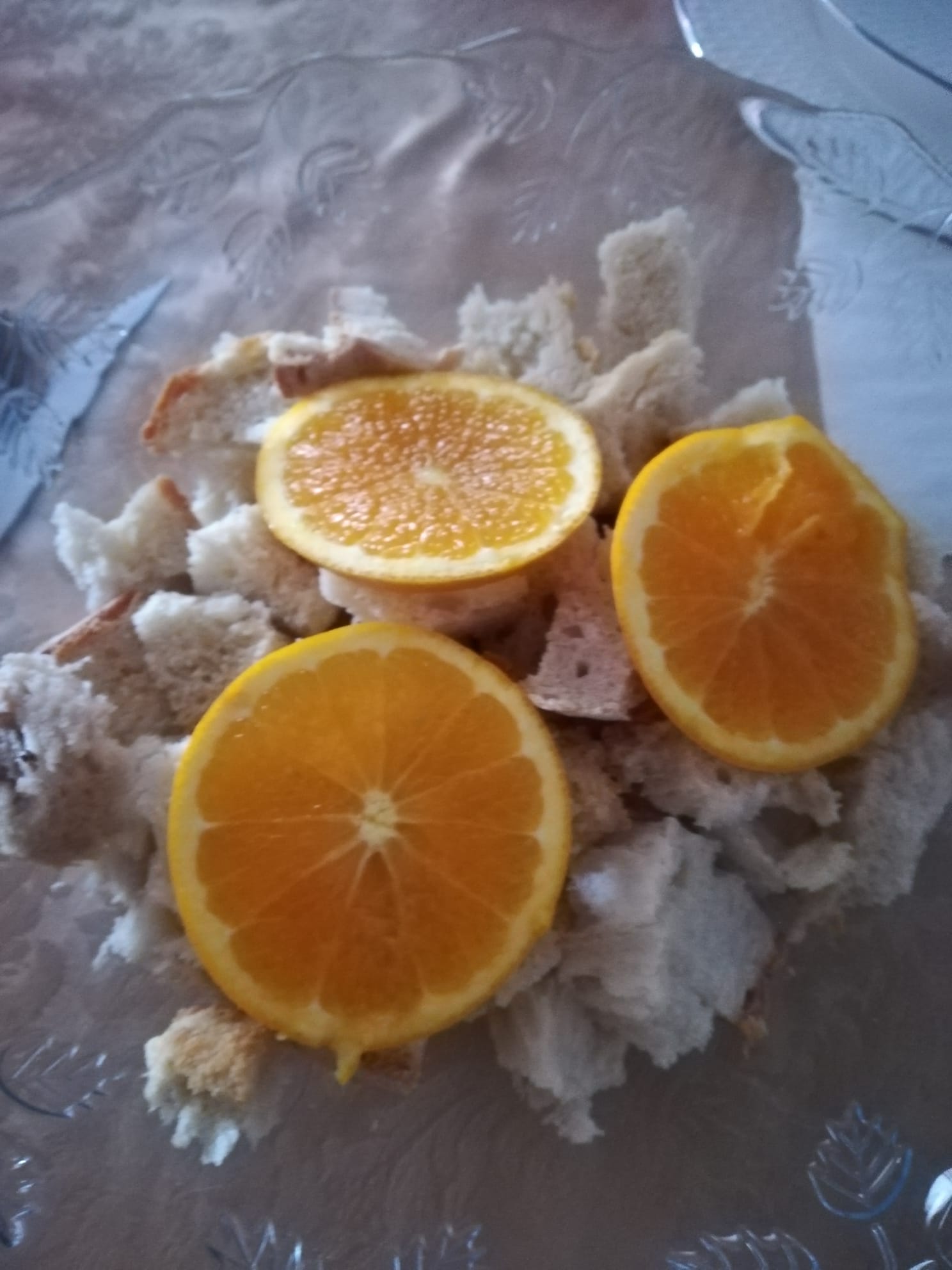 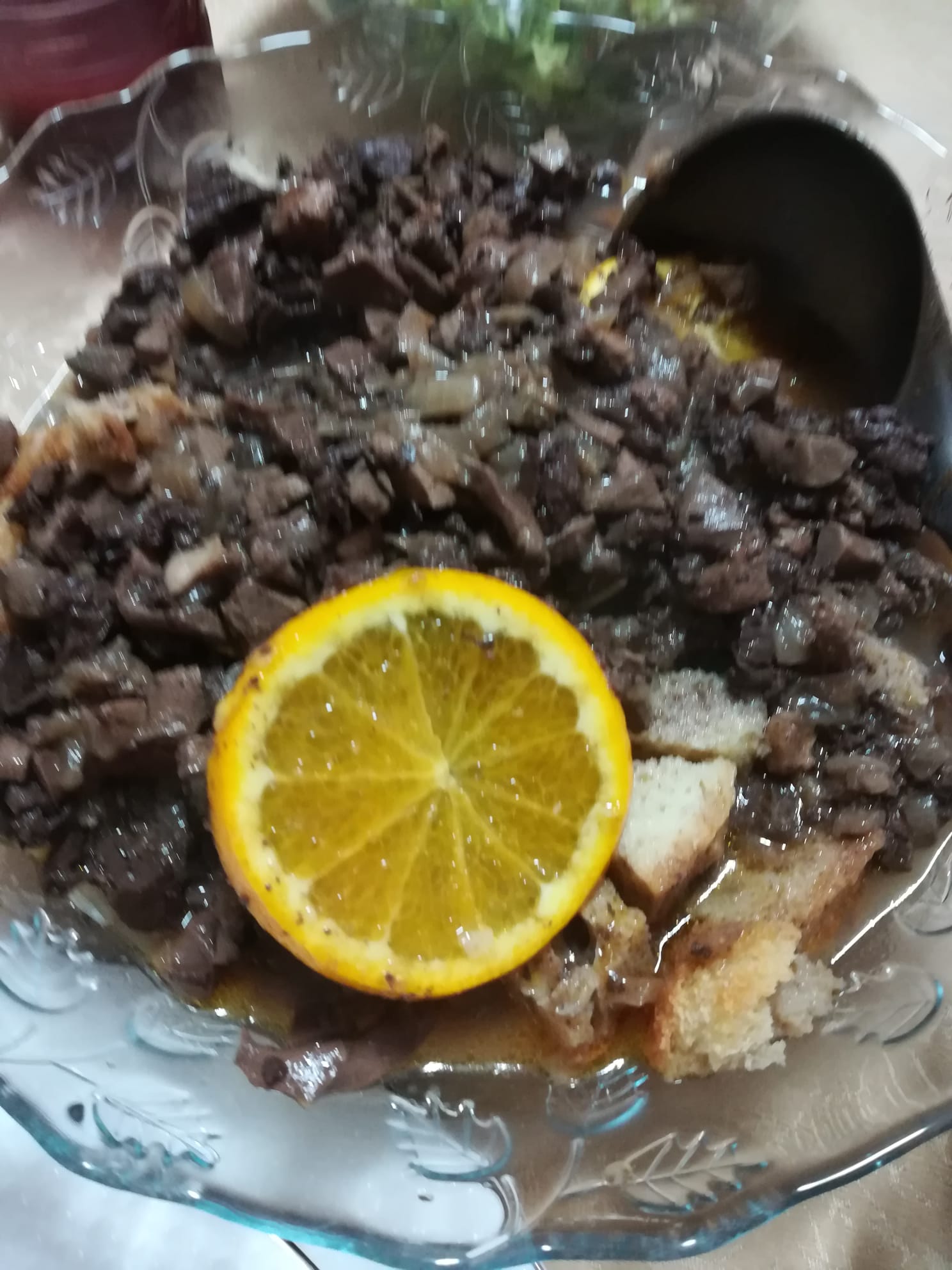 https://alimentacaosaudavelesustentavel.abaae.pt/receitas-sustentaveis/